Instructions for use (1)
This resource is not a teaching and learning program. It should be used in conjunction with the drama Stage 5 sample unit ‘Screen play – group-devising through short film’ and the Screen play – sample assessment task, available on the Planning, programming and assessing drama (2023) 7–10 webpage. Classroom teachers are encouraged to add and adapt slides as required to meet the needs of their students.
Save a copy of the file to make changes to the slide deck. Go to File > Download a Copy (this downloads a copy to the computer to edit in the PowerPoint app).
To convert the PowerPoint to Google Slides:
Upload the file into Google Drive and open it.
Go to File > Save as Google Slides.
(Note: conversion may cause formatting changes in the slides.)
1
Instructions for use (2)
This resource contains 4 sections for teacher and student use:
1. Learning sequence 1 to 5
Includes learning intentions, success criteria for each phase of filmmaking and for the showcase event.
2. Assessment Task
Includes task description, success criteria, steps to success and instructions for setting up collaborative documentation folders.
3. Production diary: shared documentation of processes
Students record their planning and processes for each of the filmmaking phases.
Students refer to their production diary planning throughout the unit as they continue to develop, shoot and edit the film.
Teachers monitor collaborative progress by checking the production diary.
4. Production diary: individual reflection and evaluation
Students record their responses to the individual reflection activities throughout the unit.
Each student should have their own copy of the individual reflection and evaluation slides to record their individual contributions to the group-devised task.
This section is submitted as assessment task Part B.
2
[Speaker Notes: Teacher notes: this resource contains a template for the student production diary, and slides for students to record their reflection activity responses, which form Part B of the Screen play – sample assessment task. Classroom teachers are encouraged to provide students with a copy of this PowerPoint to use to record their collaborative and individual work.]
Screen play – group-devising through short film
Stage 5 drama
Unit overview (1)
Filmmaking phases
2 weeks
Development
Pre-production
Production
1 week
3 weeks
Introduction to short film as a dramatic form. In response to stimulus, you will collaboratively generate ideas for a short film, pitch and select ideas for development. You will form film crews, allocate roles and collaborate to rehearse, refine and structure your ideas into short film script(s).
Begin planning activities in your allocated film crew roles: directing, acting, cinematography and production design. In these roles you will collectively contribute to shared ownership and intention as you generate, structure, refine and rehearse ideas, material and processes in preparation for the film shoot.
In film crews, apply your pre-production planning to complete your film shoots. During your shoot, you will use safe, collaborative devising processes to refine dramatic elements as you capture footage.
1
2
3
4
Unit overview (2)
Filmmaking phases
1 week
Post-production
Showcase
3 weeks
You will all learn the essential skills of video editing. Film crews divide post-production responsibilities: editing, sound design and promotional design. In these roles you collectively contribute to shared ownership and intention as you structure the final film footage and refine and rehearse ideas for the showcase.
You will plan, promote and host a showcase event to screen your short films for an audience. You will submit short films and documentation for assessment.
4
5
5
CApture learning resource
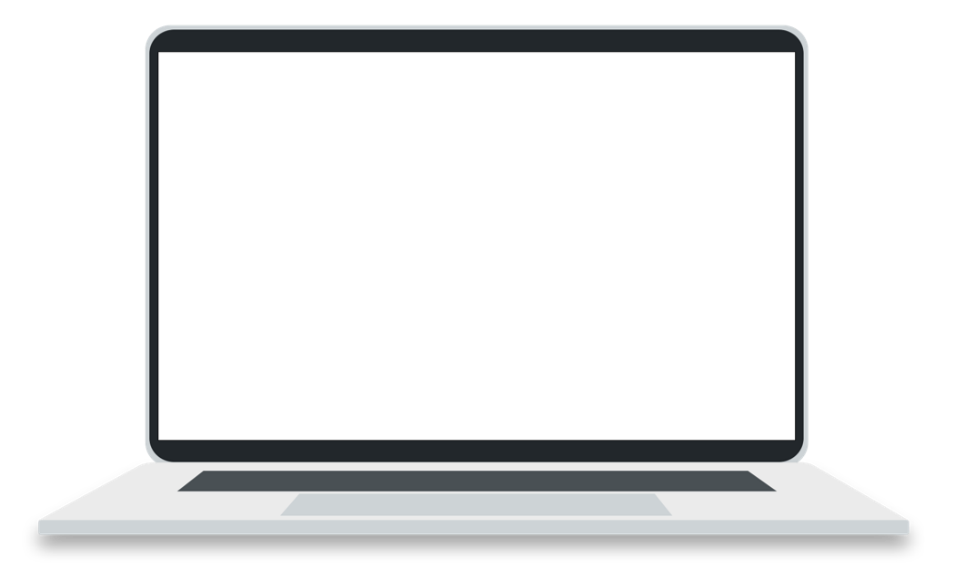 This unit adapts resources published as part of the department’s CApture filmmaking resource website, which includes:
interviews with film industry professionals
selected sample short films, and examples of pre-production material
scaffolded activities for each phase of production.
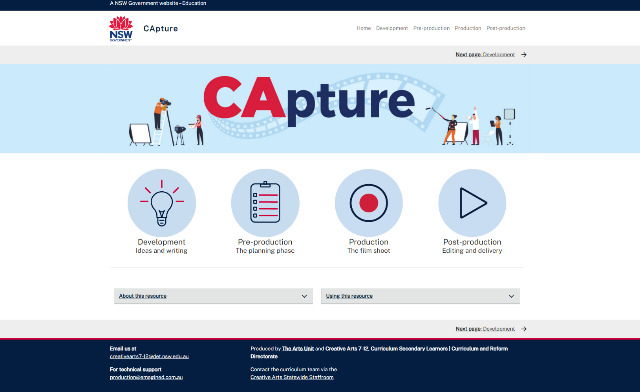 6
[Speaker Notes: Teacher notes: teachers may also choose to include extension, additional or alternative activities drawn from the CApture resource.]
CApture Film Festival
The CApture Film Festival is an annual showcase of student films from Year 9, 10 and 11 students in NSW public schools. 
The Screen play – group-devising through short film unit is designed to support students to enter their films in this showcase. It is recommended that the screenplay unit be completed in Term 3 to align with the CApture submission dates.
At the beginning of the project, teachers and students should refer to the CApture Film Festival – how to enter webpage for up-to-date submission protocols including the closing date, selection criteria and authority to publish forms. 
The festival ‘signature item’ is also updated annually, and, if schools intend to enter the festival, the current year’s item should be used in this unit.
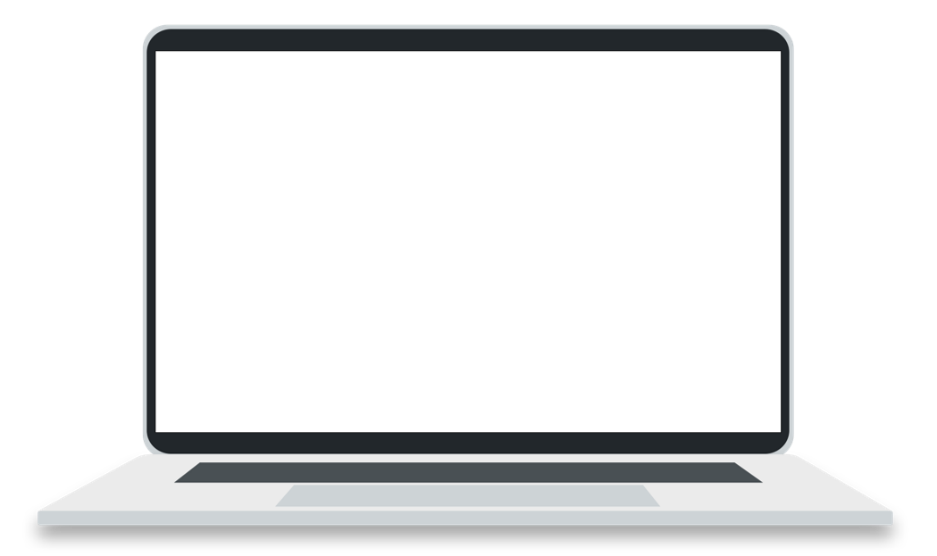 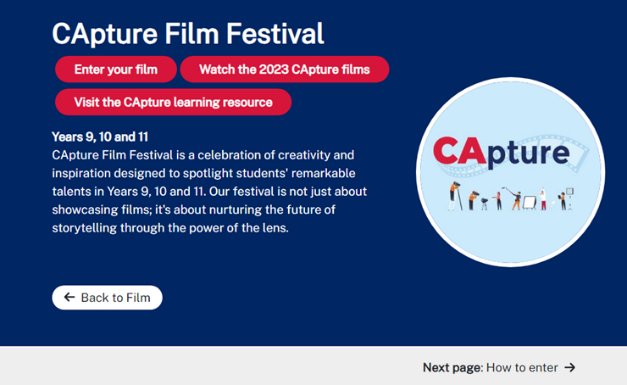 7
Learning sequence 1 to 5 – learning intentions and success criteria
Learning intentions and success criteria (1)
Development
We are learning how to
collaboratively develop a short film script using the elements of drama and dramatic processes.
We can
document our analysis of how filmmaking choices can impact an audience
use devising processes to generate and structure ideas for a short film script
use collaborative and safe processes to rehearse and refine ideas.
9
[Speaker Notes: Teacher notes:
Learning intentions and success criteria are best co-constructed with students. Adapt the learning intention as required and add matching success criteria.
For more information see ⁠AITSL or the NSW Department of Education explicit teaching strategies, ⁠Sharing learning intentions and ⁠Sharing success criteria.
LISC is not necessarily presented at the beginning of the lesson. Teacher needs to consider most effectual time to introduce. 
LISC should be revisited during the lesson to support students' evaluation of their learning.]
Learning intentions and success criteria (2)
Pre-production
We are learning how to
select and apply the elements of production to collaboratively plan and generate ideas for a short film in the pre-production phase.
We can
experiment with and select appropriate elements of production when generating and structuring material to shoot our short film
use embodied and collaborative processes to create and refine intention and meaning
rehearse and document production choices and analyse how they can impact an audience.
10
[Speaker Notes: Teacher notes:
Learning intentions and success criteria are best co-constructed with students. Adapt the learning intention as required and add matching success criteria.
For more information see ⁠AITSL or the NSW Department of Education explicit teaching strategies, ⁠Sharing learning intentions and ⁠Sharing success criteria.
LISC is not necessarily presented at the beginning of the lesson. Teacher needs to consider most effectual time to introduce. 
LISC should be revisited during the lesson to support students' evaluation of their learning.]
Learning intentions and success criteria (3)
Production
We are learning how to
apply and manipulate elements of drama and production during the production phase of creating a short film.
We can
manipulate performance skills in our chosen film crew roles to refine and communicate clear intention and dramatic meaning
safely collaborate with the class and crew to refine and stage dramatic action in a short film shoot
use and refine elements of production to influence audience response.
11
[Speaker Notes: Teacher notes:
Learning intentions and success criteria are best co-constructed with students. Adapt the learning intention as required and add matching success criteria.
For more information see ⁠AITSL or the NSW Department of Education explicit teaching strategies, ⁠Sharing learning intentions and ⁠Sharing success criteria.
LISC is not necessarily presented at the beginning of the lesson. Teacher needs to consider most effectual time to introduce. 
LISC should be revisited during the lesson to support students' evaluation of their learning.]
Learning intentions and success criteria (4)
Post-production
We are learning how to
structure and manipulate elements of drama and production in the post-production phase of our short film.
We can
analyse and evaluate our own and others’ creative choices
experiment with and structure ideas through editing, sound or promotion design
create and refine meaning by manipulating dramatic elements to edit and/or promote our short film
consider audience response as we refine our short film and rehearse ideas for our showcase.
12
[Speaker Notes: Teacher notes:
Learning intentions and success criteria are best co-constructed with students. Adapt the learning intention as required and add matching success criteria.
For more information see ⁠AITSL or the NSW Department of Education explicit teaching strategies, ⁠Sharing learning intentions and ⁠Sharing success criteria.
LISC is not necessarily presented at the beginning of the lesson. Teacher needs to consider most effectual time to introduce. 
LISC should be revisited during the lesson to support students' evaluation of their learning.]
Learning intentions and success criteria (5)
Showcase and reflection
We are learning how to
document, evaluate and reflect on our creative choices through viewing and sharing the final cut of our short film.
We can
analyse how our creative choices and engagement with the collaborative processes shaped a shared intention and meaning in the screening of our final short film
evaluate our use of dramatic elements and how they were manipulated to influence audience response
reflect on how audience engagement can be created through a short film showcase.
13
[Speaker Notes: Teacher notes:
Learning intentions and success criteria are best co-constructed with students. Adapt the learning intention as required and add matching success criteria.
For more information see ⁠AITSL or the NSW Department of Education explicit teaching strategies, ⁠Sharing learning intentions and ⁠Sharing success criteria.
LISC is not necessarily presented at the beginning of the lesson. Teacher needs to consider most effectual time to introduce. 
LISC should be revisited during the lesson to support students' evaluation of their learning.]
Assessment task
Screen play – assessment task
Part A – Short film and showcase
Part B – Documentation of individual contributions to short film and showcase
This group task is an opportunity for you to work independently and collaboratively as you devise and showcase a short film. You will work in a small film crew to create and produce a short film in response to the stimulus, ‘orange’. You and each member of your group will contribute through a variety of filmmaking roles, which include writing, directing, acting, cinematography, production design, editing and promotion. Your short film must be:
based on a group-devised idea
2 to 5 minutes in length
rated PG
made using safe, creative and critical, and collaborative devising processes.
You will also work as a class, using safe, creative and critical processes, to showcase your completed film(s) for an audience through a screening event.
This individual documentation is an opportunity for you to show evidence of your contributions during the filmmaking phases of development, pre-production, production and post-production.
Throughout these short film phases, you and your film crew will collaboratively document your process. 
Within this shared production diary, you will each individually reflect on how you experimented with, created and refined meaning in your short film. 
You will also evaluate how you manipulated dramatic elements to influence your audience. Specific reflection and evaluation questions are included in your production diary and need to be individually completed and submitted.
15
Success criteria
Screen play – assessment task
I can create and refine meaning through experimentation with collaborative and devising processes throughout the 4 phases of filmmaking.
I can apply and adapt performance skills to communicate intention and meaning in a short film using safe, and creative and critical processes.
I can create and refine a group-devised work by selecting and applying elements of drama and production in a short film.
I can reflect on my own contributions to a short film and evaluate how audience responses are influenced by the elements of drama, performance and production.
16
Steps to success (1)
Screen play – assessment task
17
Steps to success (2)
Screen play – assessment task
18
In  your film crew, set up online shared folders to store your planning and documentation files, using an accessible platform such as Google Drive or Microsoft OneDrive.
File management (1)
project planning and documentation
Short film title
A top-level folder with the title of your film. Your collaborative production diary file should be saved here.
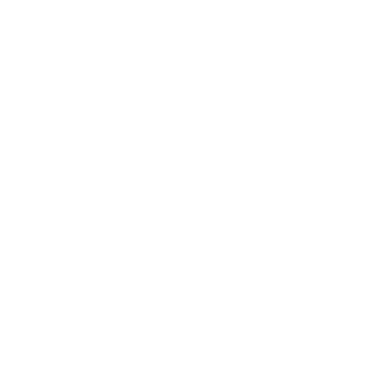 Development
A folder for copies of material created in the development phase, such as the screenplay.
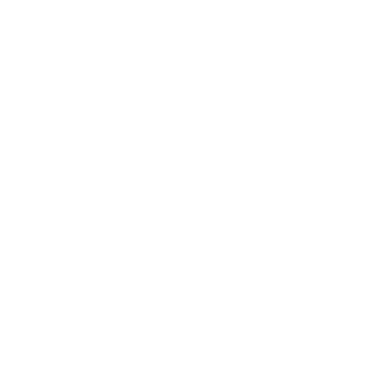 Pre-production
A folder for copies of material created in the pre-production phase, such as the storyboard, shot list, design sketches and photographs.
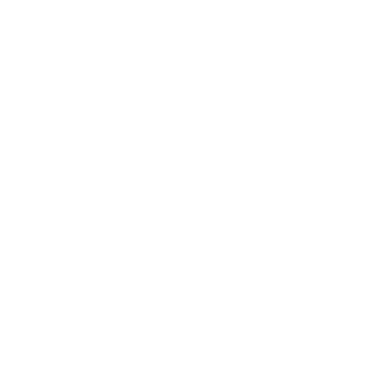 Production
A folder for copies of material created for the production phase, such as the call sheet and shooting schedule.
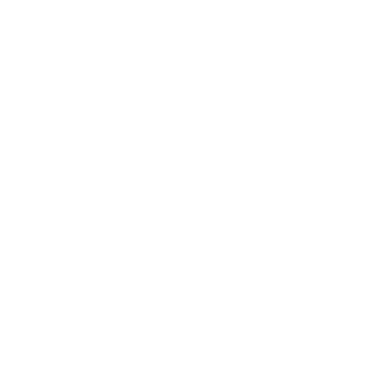 Post-production
A folder for copies of material created in the post-production phase, such as promotional material and the final exported short film.
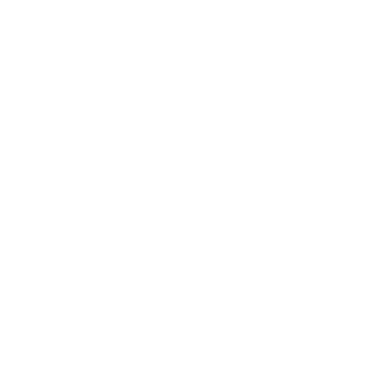 Showcase
A folder for copies of material created for the showcase, such as the program and organisational material.
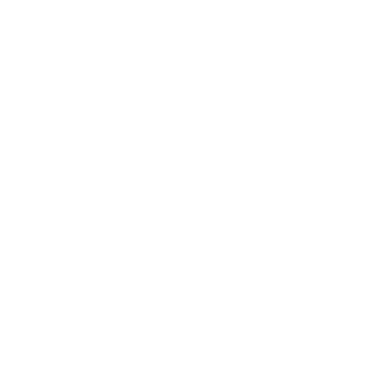 19
In your film crew, set up folders on your school’s network to store large video files and other working files.
File management (2)
post-production
Short film title
A top-level folder with the title of your film.
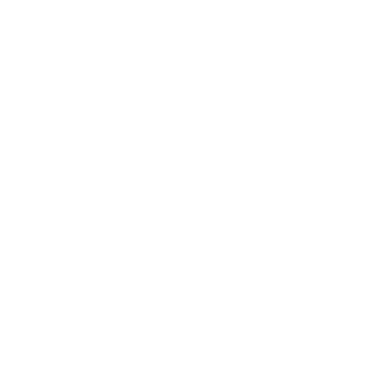 1. Footage
This is for storing video footage captured during the film shoot.
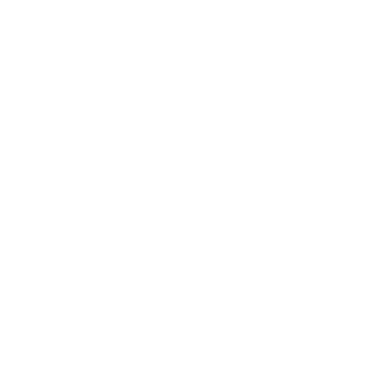 2. Edits
This is for storing any draft versions of the film that you export.
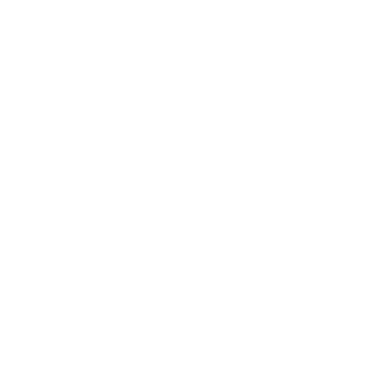 3. Graphics
This is for any additional image or video files used in the editing process, such as title cards and animations.
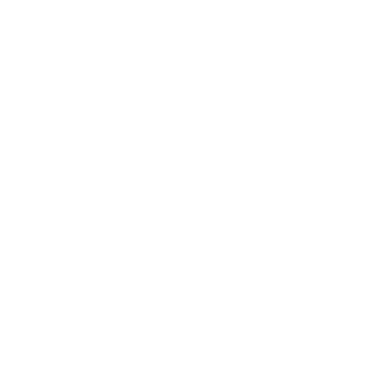 4. Audio
This is for any audio captured during or after the shoot, including foley, effects, music or additional dialogue recordings (ADR).
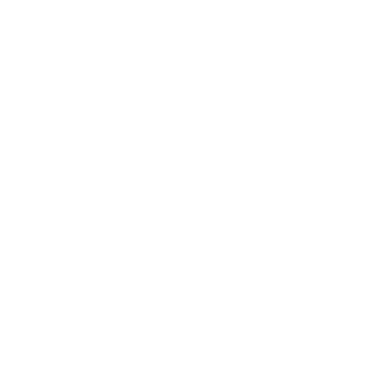 5. Images
This is for any photographic stills captured during the shoots, such as reference photos of the cast and production design.
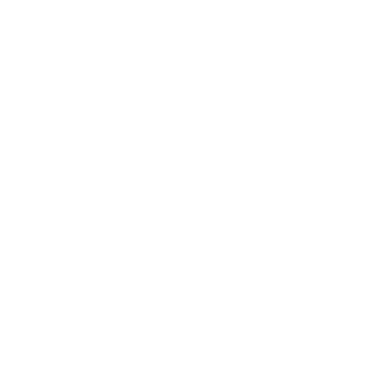 20
Production diary – shared documentation of processes
Use this section to document your film crew’s collaborative devising, planning and organisational material during each filmmaking phase. Continue to refer to this material as you move through each phase.
1
Process documentation (1)
Film title
Development
Short film pitch and script
Logline
Style
Synopsis
Link to short film script
22
1
Process documentation (2)
Film title
Development
Mood board
23
[Speaker Notes: Student notes: refer to the CApture activity Moodboard for guidance on creating mood boards for your short film. You can create your mood board directly in this slide, or use a design platform to create a mood board and then paste a copy here.]
1
Process documentation (3)
Film title
Development
Film crew roles
Directing
Acting
Cinematography
Production design
24
2
Process documentation (4)
Film title
Pre-production
Directing – production meeting
Production meeting minutes
What stylistic choices will you make? What will the film look like, sound like and feel like? 
How many scenes need to be filmed?
How many locations are needed?
How many shooting sessions do you have available?
Aside from principal cast, are any extras needed?
What technical resources are available for this production? Consider camera, sound and lighting equipment.
How do these factors impact the way the cinematographers, actors and production designers will plan for their work?
25
2
Process documentation (5)
Film title
Pre-production
Directing – scene breakdown
For each scene
Make a rough storyboard to plan how the scene will flow – what action will be covered?
What locations will be used and how will actors be positioned?
What types of camera angles will be used?
What kind of coverage do you need to put together the scene?
26
2
Process documentation (6)
Film title
Pre-production
Directing/Cinematography – storyboard
Sketch/image of shot
Sketch/image of shot
Sketch/image of shot
Sketch/image of shot
Sketch/image of shot
Sketch/image of shot
Description of dramatic action
Description of dramatic action
Description of dramatic action
Description of dramatic action
Description of dramatic action
Description of dramatic action
27
[Speaker Notes: Student notes: duplicate this slide to continue to use this sample storyboard, or use the storyboard template from the CApture activity shot list and storyboard and paste a copy here.]
2
Process documentation (7)
Film title
Pre-production
Directing/Cinematography – shot list
28
[Speaker Notes: Student notes: duplicate this slide to continue to use this sample shot list, or use the shot list template from the CApture activity shot list and storyboard and paste a copy here.]
2
Process documentation (8)
Film title
Pre-production
Directing/Acting – rehearsal notes
Rehearsal type, date, cast involved
Rehearsal notes and feedback
29
2
Process documentation (9)
Film title
Pre-production
Directing/Acting – blocking diagram
Scene #
Blocking diagram
30
[Speaker Notes: Student notes: use the draw and/or shapes tools in PowerPoint to create a blocking diagram, or paste an image of a complete blocking diagram here. Duplicate this slide to add more blocking diagrams as necessary.]
2
Process documentation (10)
Film title
Pre-production
Cinematography – set-up diagram
Scene #
Set-up diagram
31
[Speaker Notes: Student notes: create a set-up diagram for each scene that shows the layout of the location and placement of the camera, actors and any other major elements like props and lighting. It may be helpful to add set-up information to an existing blocking map developed by the cast in their rehearsals.]
2
Process documentation (11)
Film title
Pre-production
Production design – mise en scène
Scene #
Actor styling
Location styling
Lighting design
32
[Speaker Notes: Student notes: use this slide to record planning notes for production design in each scene. You may include reference images. Duplicate this slide to plan for each scene.]
2
Process documentation (12)
Film title
Pre-production
All crew – checklists
Shooting locations
Tech requirements (camera, lighting, sound)
Elements of production (costumes, make-up, set pieces, props)
33
[Speaker Notes: Student notes: use this slide to make a checklist of all the things you will need for your shoot. For each list, consider any safety precautions that need to be taken.]
2
Process documentation (13)
Film title
Pre-production
All crew – call sheets
Call sheet planning
Link to complete call sheet
34
[Speaker Notes: Student notes: use this slide to plan your call sheet. Use the sample call sheet from the CApture activity Production brief, and paste a link to your call sheet on this slide.]
3
Process documentation (14)
Film title
Production
Film shoot
Paste photographs from your production here
Link to annotated short film script
35
[Speaker Notes: Student notes: use this slide to record photographs from your production – this may include behind the scenes shots, production stills and/or photographs used for continuity checks. Add a link to a copy of the short film script with any additional annotations from the shoot, such as continuity checks, changes made, number of takes, and so on.]
4
Process documentation (15)
Film title
Post-production
Editing notes and feedback
36
4
Process documentation (16)
Film title
Post-production
Sound design
37
[Speaker Notes: Student notes: use this slide to record any additional sound design elements that are added during the post-production phase.]
4
Process documentation (17)
Film title
Post-production
Promotion design
Paste a copy of the release poster here
Paste a copy of the promotional copy (blurb) here
38
5
Process documentation (18)
Film title
Showcase
Showcase planning
Record showcase planning notes here, including:
Who can deliver an Acknowledgement of and Welcome to Country to open the event?  
Where and when will it be held? What is the capacity of the venue?
What order will the films be shown in?
Who will manage technical requirements for screening the films? Think about room lighting, projection vs TV screen, and sound.
Will there be an MC, and/or an opening address? Who will close the event, and how?
Will the filmmakers introduce the short film?
Who can act as ushers?
How will showcase programs be published and distributed to the audience?
Will there be prizes, and for what categories?
Will there be any ‘special event’ features, such as a ‘red carpet’ moment, a dress code, a student-led ‘paparazzi’ event photoshoot or event live stream (subject to student permission to publish)?
39
Production diary – individual reflection and evaluation
Use this section to record your responses to the individual reflection and evaluation questions after each filmmaking phase.
Submit this section individually as part of Part B of the assessment task.
Individual reflection and evaluation activities
Student name –
1
Development
In each phase of production, you will answer 2 individual reflection and evaluation questions, to record and reflect on your individual contribution to the group project.
These reflection tasks are submitted as Part B of the Screen play assessment task – Documentation of individual contributions to short film and showcase.
2
Pre-production
Assessment task Part B –
Documentation of individual contributions to short film and showcase.
3
Production
Reflection activities
4
Post-production
5
Showcase
41
1
Individual reflection activity (1)
Film title
Development
Student name –
1a. How have you used effective collaborative processes to develop your pitch?
1b. How did you experiment with and use dramatic elements and processes to develop your short film script?
42
2
Individual reflection activity (2)
Film title
Pre-production
Student name –
2a. What roles and responsibilities did you engage with in the pre-production phase?
2b. How have your creative choices and/or the processes you have used supported the shared intention of your short film during the pre-production phase?
43
3
Individual reflection activity (3)
Film title
Production
Student name –
3a. What roles and responsibilities did you enact during the production phase?
3b. How have your creative choices and/or the processes you have used added to the success of the short film shoot?
44
4
Individual reflection activity (4)
Film title
Post-production
Student name –
4a. What was one creative choice you made and how did this add to the shared intent and meaning of the edited short film?
4b. How have you used the elements of drama, performance and production to collaboratively create a cohesive short film?
45
5
Individual reflection activity (5)
Film title
Showcase
Student name –
5a. How have you worked safely, using creative and critical processes, while collaboratively devising your short film?
5b. How did you help ensure the collaborative intention of the group-devised short film was realised and communicated to an audience?
46
References
This presentation contains NSW Curriculum and syllabus content. The NSW Curriculum is developed by the NSW Education Standards Authority. This content is prepared by NESA for and on behalf of the Crown in the right of the State of New South Wales. The material is protected by Crown copyright.
Please refer to the NESA Copyright Disclaimer for more information https://educationstandards.nsw.edu.au/wps/portal/nesa/mini-footer/copyright. 
NESA holds the only official and up-to-date versions of the NSW Curriculum and syllabus documents. Please visit the NSW Education Standards Authority (NESA) website https://educationstandards.nsw.edu.au/ and the NSW Curriculum website https://curriculum.nsw.edu.au.
Drama 7–10 Syllabus © NSW Education Standards Authority (NESA) for and on behalf of the Crown in right of the State of New South Wales, 2023.
State of New South Wales (Department of Education) (2024a) CApture [website], accessed 13 September 2024.
State of New South Wales (Department of Education) (2024b) CApture Film Festival, The Arts Unit website, accessed 13 September 2024.
47
Copyright
© State of New South Wales (Department of Education), 2024
The copyright material published in this resource is subject to the Copyright Act 1968 (Cth) and is owned by the NSW Department of Education or, where indicated, by a party other than the NSW Department of Education (third-party material).
Copyright material available in this resource and owned by the NSW Department of Education is licensed under a Creative Commons Attribution 4.0 International (CC BY 4.0) license.
This license allows you to share and adapt the material for any purpose, even commercially.
Attribution should be given to © State of New South Wales (Department of Education), 2024.
Material in this resource not available under a Creative Commons license:
the NSW Department of Education logo, other logos and trademark-protected material
Material owned by a third party that has been reproduced with permission. You will need to obtain permission from the third party to reuse its material. 
Links to third-party material and websites
Please note that the provided (reading/viewing material/list/links/texts) are a suggestion only and implies no endorsement, by the New South Wales Department of Education, of any author, publisher, or book title. School principals and teachers are best placed to assess the suitability of resources that would complement the curriculum and reflect the needs and interests of their students.
If you use the links provided in this document to access a third-party’s website, you acknowledge that the terms of use, including licence terms set out on the third-party’s website apply to the use which may be made of the materials on that third-party website or where permitted by the Copyright Act 1968 (Cth). The department accepts no responsibility for content on third-party websites.